連立方程式
本時の目標
二元一次方程式とその解の意味を理解する。
ある池に鶴と亀がいました。頭の数を数えると全部で３５、足の数を数えると全部で９４でした。鶴と亀はそれぞれ何匹いるでしょうか?
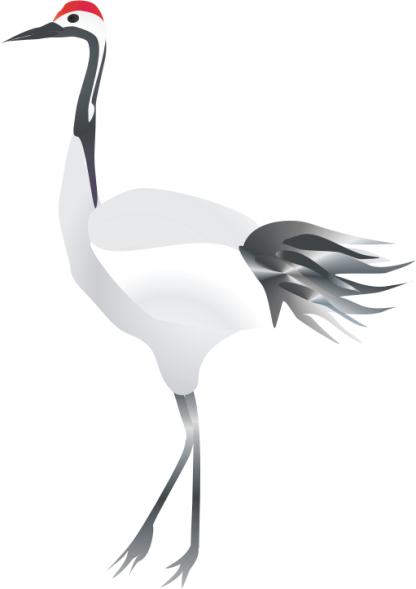 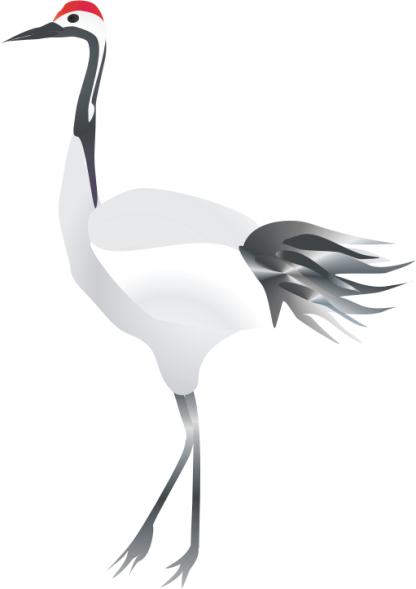 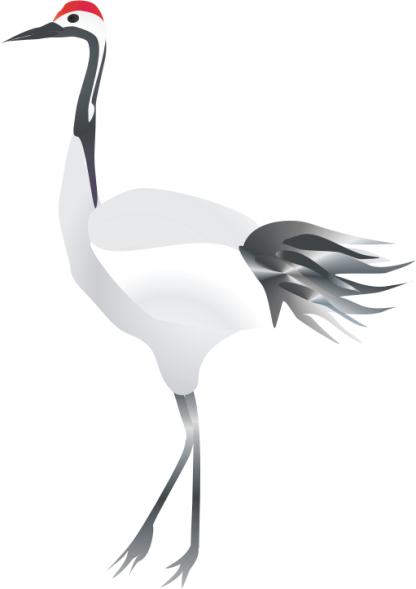 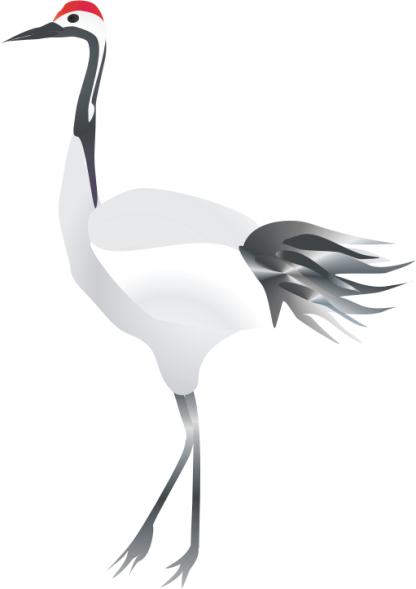 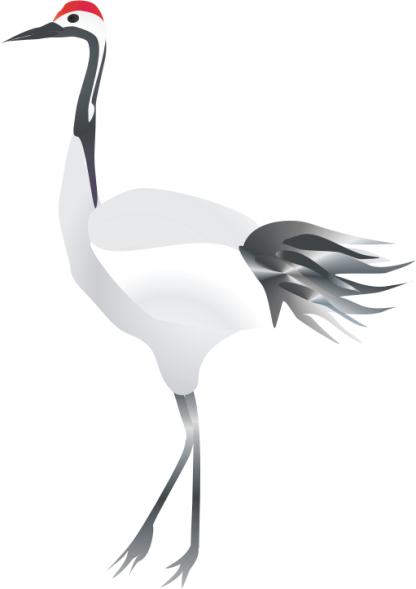 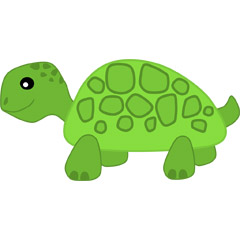 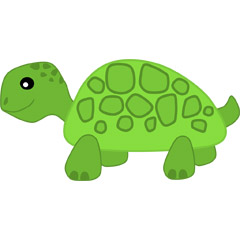 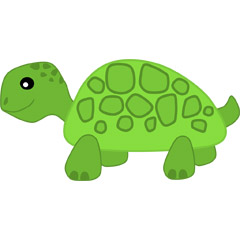 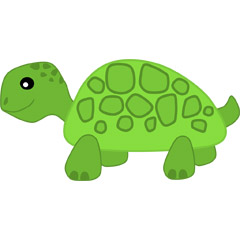 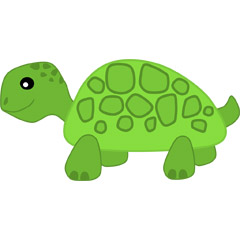 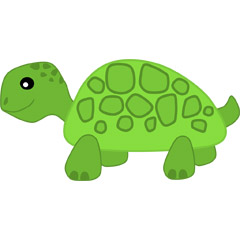 ある池に鶴と亀がいました。頭の数を数えると全部で３５、足の数を数えると全部で９４でした。鶴と亀はそれぞれ何匹いるでしょうか?
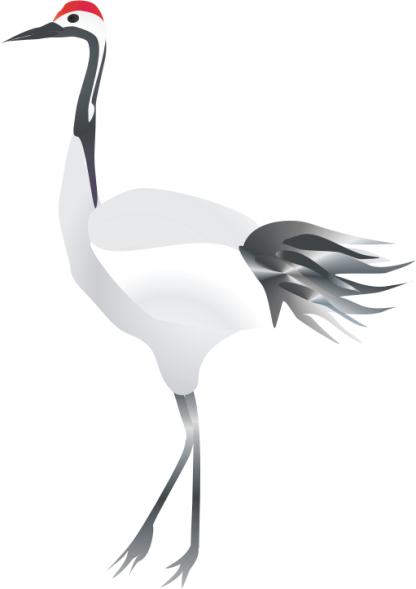 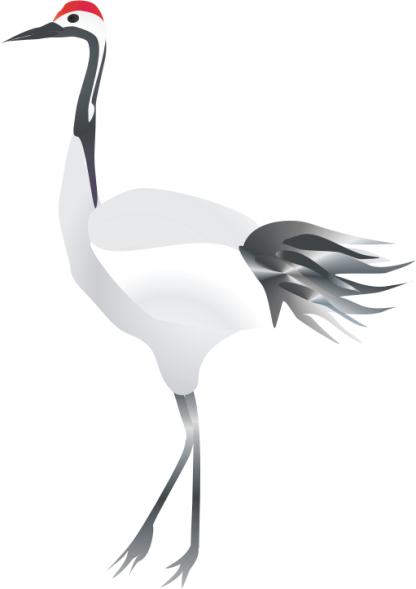 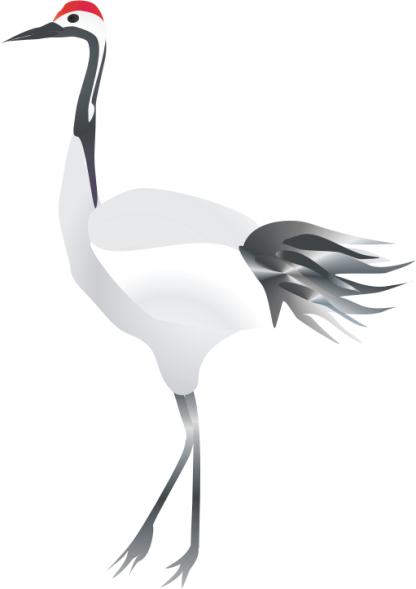 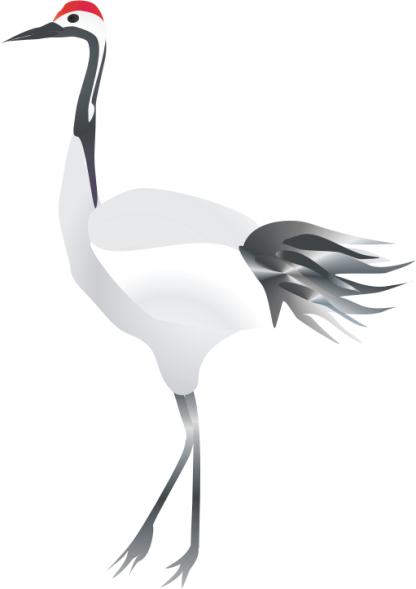 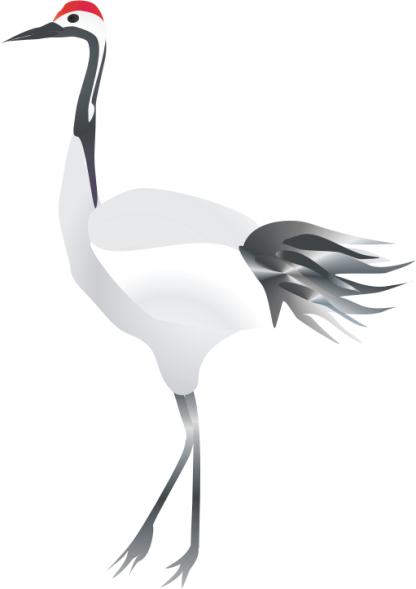 すべてのカメが前足2本を上にあげて後足2本だけで立っていたとすると・・・
足の数は・・・
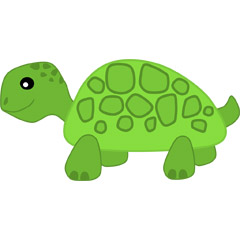 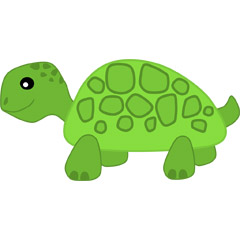 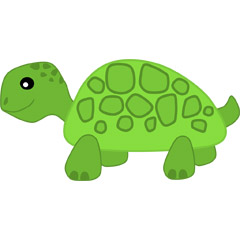 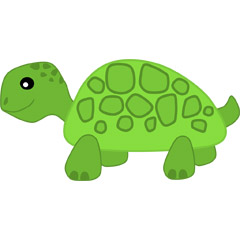 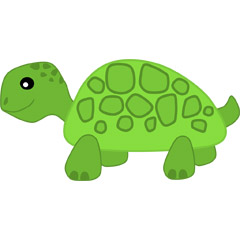 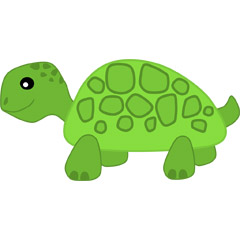 ある池に鶴と亀がいました。頭の数を数えると全部で３５、足の数を数えると全部で９４でした。鶴と亀はそれぞれ何匹いるでしょうか?
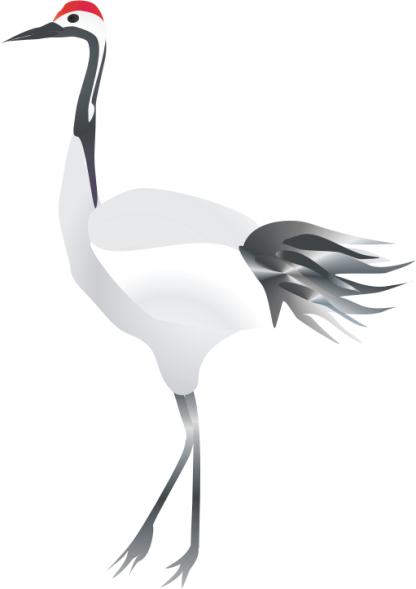 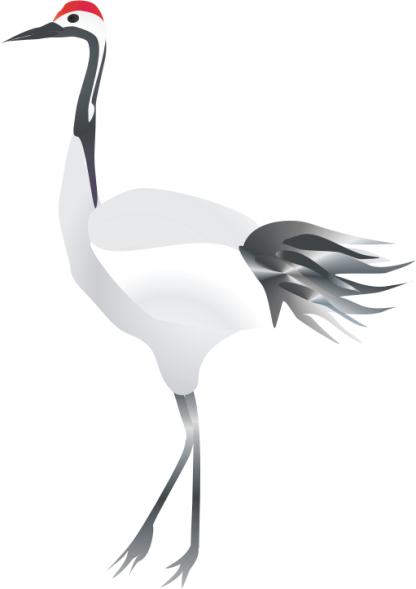 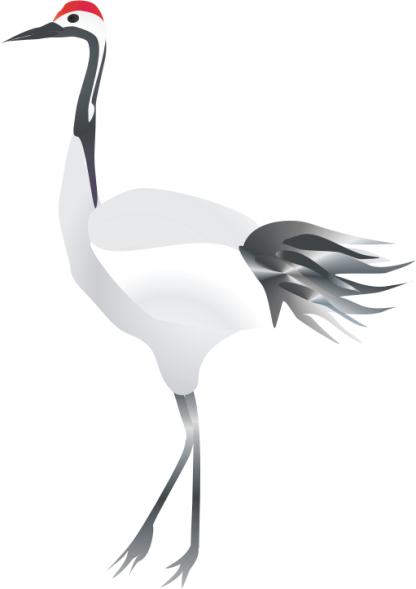 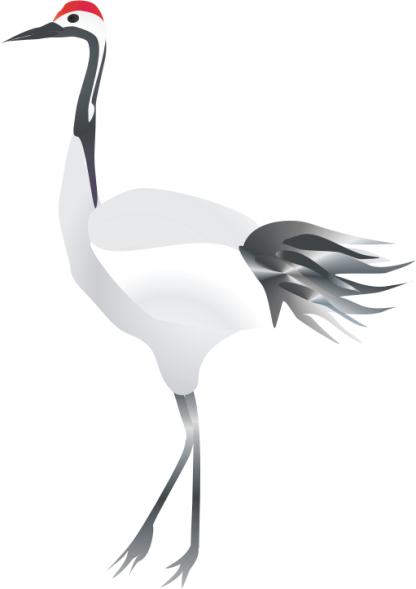 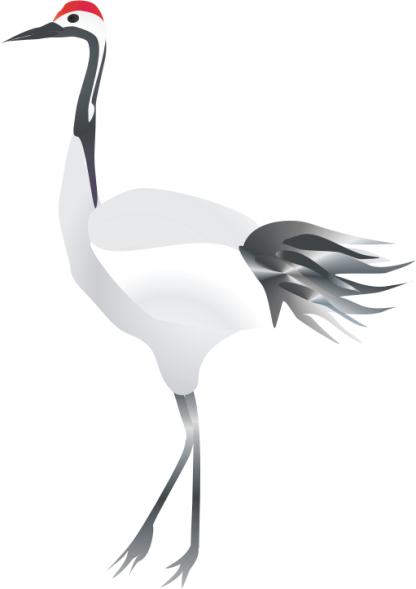 つるかめ算
足の数は　３５×２＝７０
９４－７０＝２４
カメが上げた前足の合計
２４÷２＝１２
よって亀１２匹
３５－１２＝２３
　　　　鶴２３羽
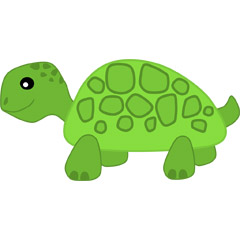 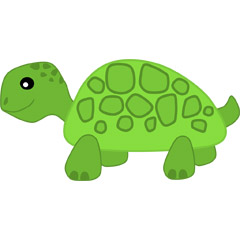 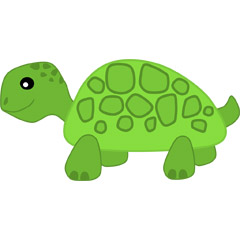 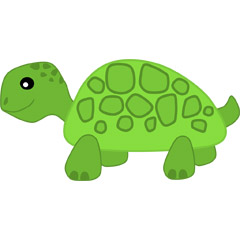 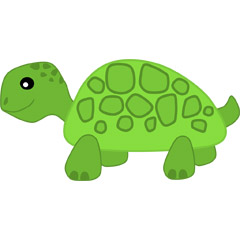 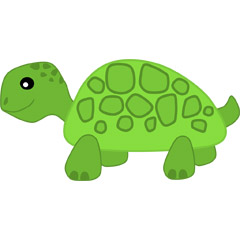 ある池に鶴と亀がいました。頭の数を数えると全部で３５、足の数を数えると全部で９４でした。鶴と亀はそれぞれ何匹いるでしょうか?
鶴がｘ羽、亀がｙ匹いたとすると、足の数の関係を表す式は・・
２ｘ＋４ｙ＝９４
   ｘ＋２ｙ＝４７
二元一次方程式
２つの文字をふくむ一次方程式
ｘ羽
ｙ匹
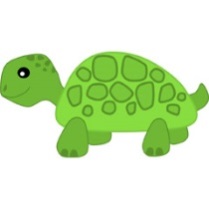 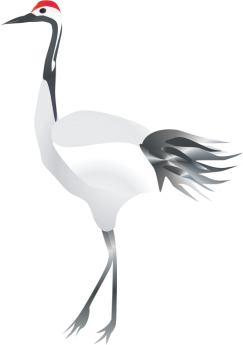 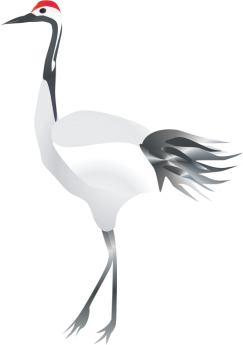 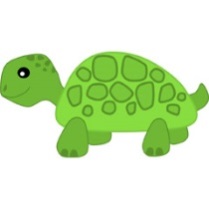 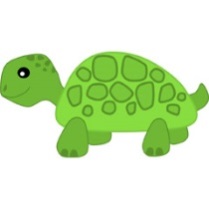 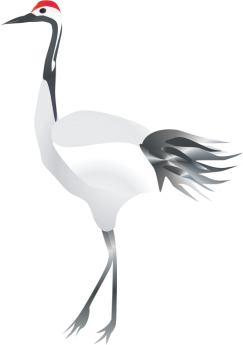 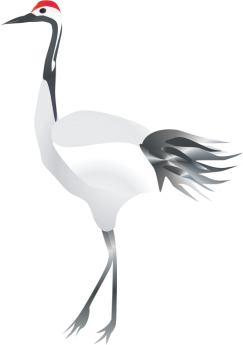 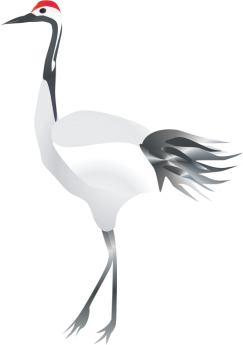 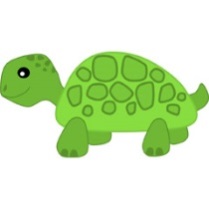 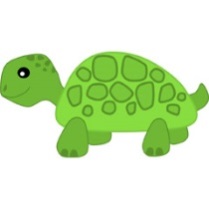 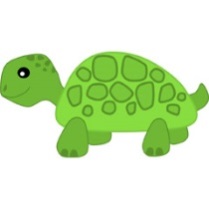 鶴がｘ羽、亀がｙ匹いたとすると、足の数の関係を表す式は・・
ｘ＋２ｙ＝４７　・・・①
ｘの値が０，１，２，３・・・・のとき、この二元一次方程式にあてはまるｙの値を求めよう。
二元一次方程式の、2つの文字に当てはまる
値の組をその方程式の解という。
鶴がｘ羽、亀がｙ匹、頭の数は全部で３５という条件を加えると、この関係を表す式は・・
ｘ＋ｙ＝３５　・・・②
ｘの値が０，１，２，３・・・・のとき、この二元一次方程式にあてはまるｙの値を求めよう。
二つの二元一次方程式①と②で、両方に当て
はまるｘ、ｙの値の組は（　　　，　　　）になる。
これまでに調べたことから・・・２つの二元一次方程式の組
ｘ＋２ｙ＝４７　・・・①
連立方程式
ｘ＋ｙ＝３５　・・・②
の両方の式に当てはまるｘ、ｙの値の組
（２３，１２）
が得られる。
　　　　　　　　解を求めることを
連立方程式の解
連立方程式を解く